South Texas SSO Event: 
March 10th, 2023


IBRTF Meeting

May 12th, 2023
South Texas SSO Event Summary
On March 10, 2023, at 4:48 AM CDT, the high-side of a thermal Generator’s Main Power Transformer (MPT) in the West Valley area experienced a Phase-C to ground fault
One minute later, the high-side of another MPT at the same site experienced a Phase-C to ground fault
Sub-synchronous oscillations (SSO) observed in the Laredo area (due to the first fault isolating the circuit where the oscillations originated)
The event resulted in a loss of approximately 295 MW of IRR generation
All lost IRR generation was from Wind Generation Resources
The thermal site where the fault occurred was not generating at the time
System frequency dropped to 59.957 Hz and returned to 60 Hz within 37 seconds
SSO ended after nearby series capacitors were bypassed
[Speaker Notes: First fault cleared in 3.5 cycles
Second fault cleared in 4 cycles
Loss of generation was not large enough to be NERC reportable, but we still would have expected the resources to ride through
 (other equipment tripped at the time so we are reporting this as a NERC Category 1 I event)]
Loss of Generation
3
[Speaker Notes: Mention that only Facility 7 experienced a full trip
Low wind in the area
Event may have had a larger impact if there was more wind generation, cannot say for certain because the low wind speed can make turbines unstable]
Sub-synchronous oscillation
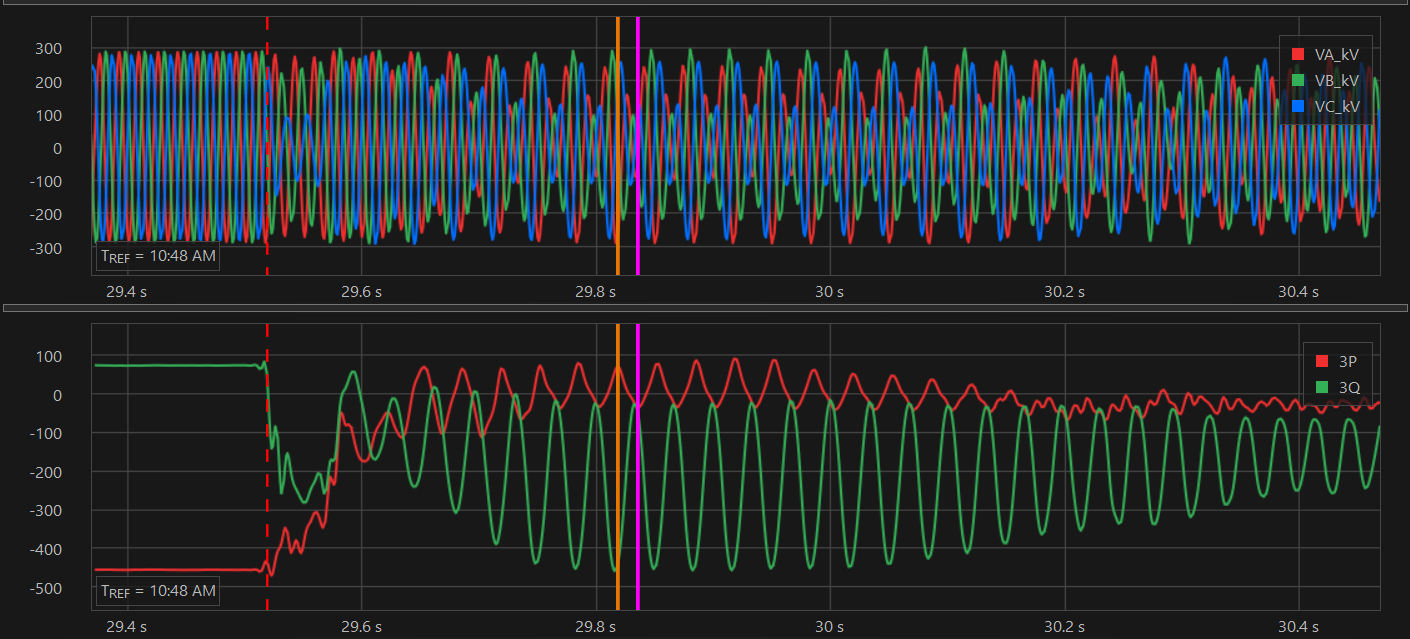 Lasted for approximately 1.2 seconds, started damping near the end
Largest peak-to-peak MW swing was 1275 MW
Largest peak-to-peak voltage swing was approximately 186 kV
4
[Speaker Notes: We have some hypotheses for why these oscillations occurred, but want to be able to prevent IRRs from tripping or reducing during events like these
DFR data from the TSP (do not say name of TSP)
Frequency was 30 Hz
Largest swing not shown here]
Sub-synchronous oscillation
5
[Speaker Notes: Peak-to-peak voltage, real and reactive power swings
We’re going to be reviewing this]
Event Analysis Progress
NERC Brief report is complete
Will be submitted to Texas RE today
Next Steps: 
Conduct follow up calls with impacted Resource Entities
Review event with TSP and determine if any mitigating measures need or should be taken
6
Questions?